Namesto tega, lahko za razlago klikneš tudi tu: https://www.youtube.com/watch?v=NHaiFDLxgfQ&feature=youtu.be
Videoposnetek nam je posodila učiteljica iz Kranja.
ZAKON O ZDRUŽEVANJU PRI MNOŽENJU(2.ura)
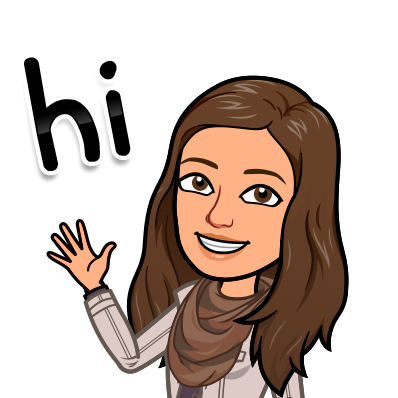 Osnovna šola Rodica
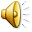 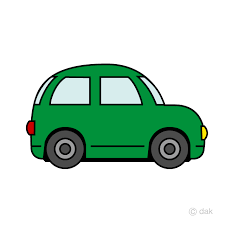 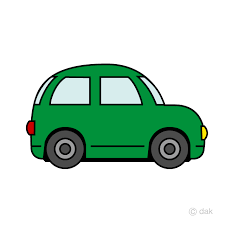 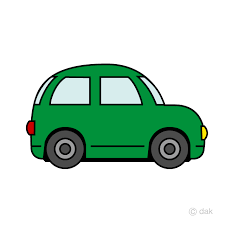 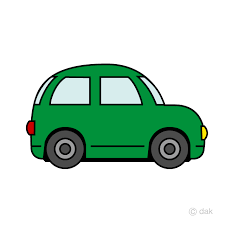 Koliko gum imajo vsi avtomobilčki skupaj?            1. način:              2 • 2 • 4 = 4 • 4 = 16            2. način:             2 •  2 • 4 = 2 • 8 = 16
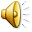 Koliko bonbonov je v vseh košarah?
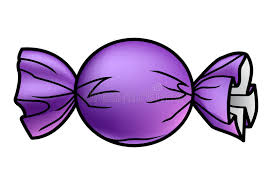 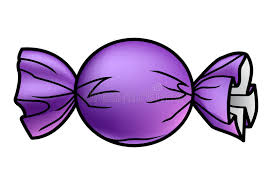 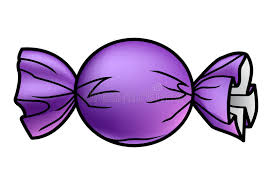 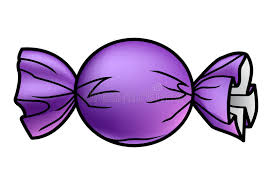 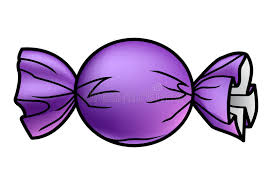 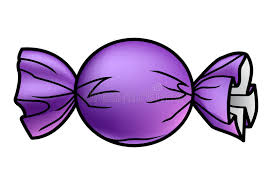 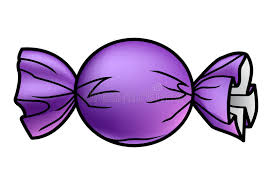 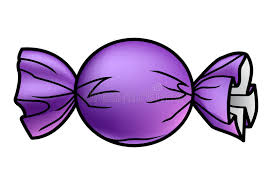 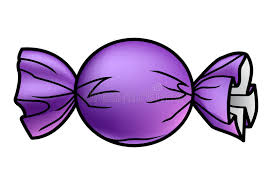 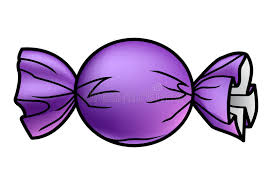 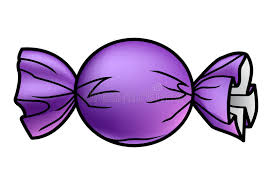 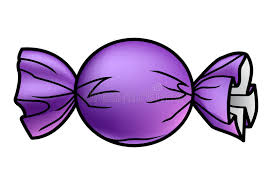 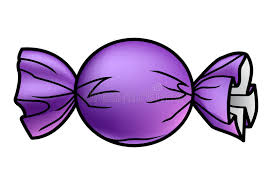 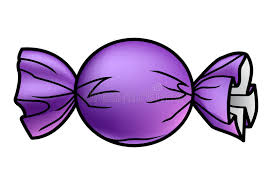 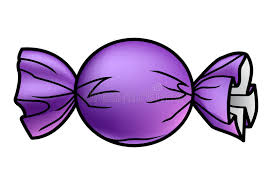 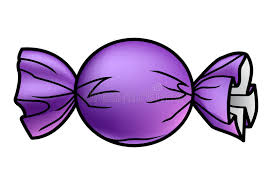 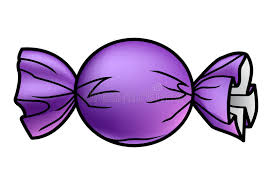 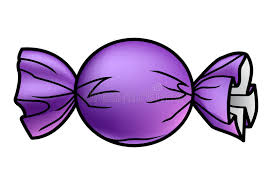 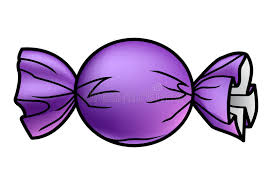 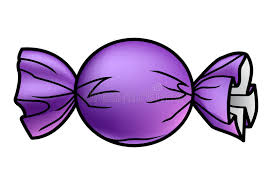 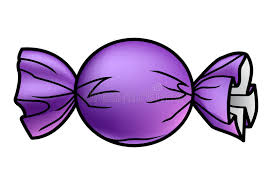 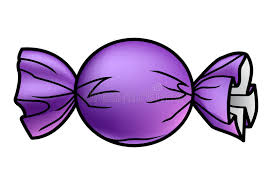 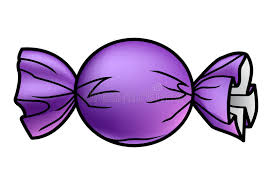 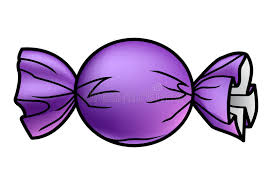 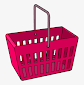 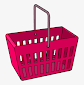 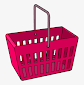 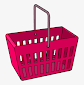 3 • 4                                                           3 • 4
                                     2 • 3 • 4
3 • 4
3 • 4
2 • 3 • 4
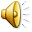 3 • 4
3 • 4
2 • 3 • 4
2 • 3 • 4 = 6 • 4 = 24
2 • 3 • 4 = 6 • 4 = 22 • 3 • 4 = 6 • 4 = 24 
4
2 • 3 • 4 = 2 • 12 =24
Tu je 6 košaric  po 4 bonbone.
Tu  sta 2 polički po 12 bonbonov.
V OBEH PRIMERIH JE ENAK REZULTAT.
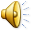 DOKAZALI SMO, DA VRSTNI RED PRI MNOŽENJU NI POMEMBEN.





DZ–str. 89, 90 
Besedilnih nalog na strani 90 ti ni potrebno prepisovati v zvezek. 
Vanj napiši le račun in odgovor. 
Ne pozabi napisati: DZ; str. 90/1. naloga
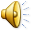